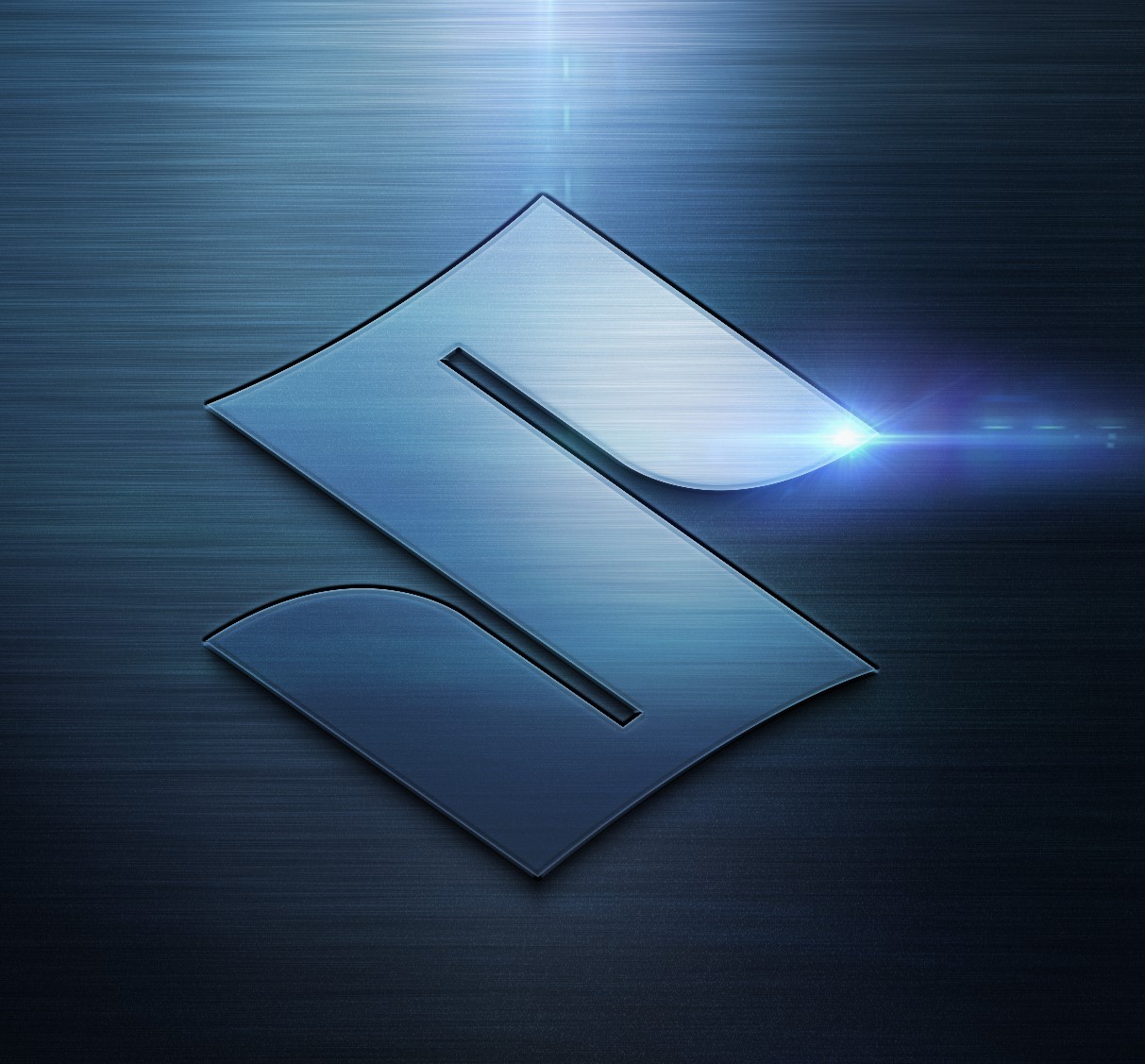 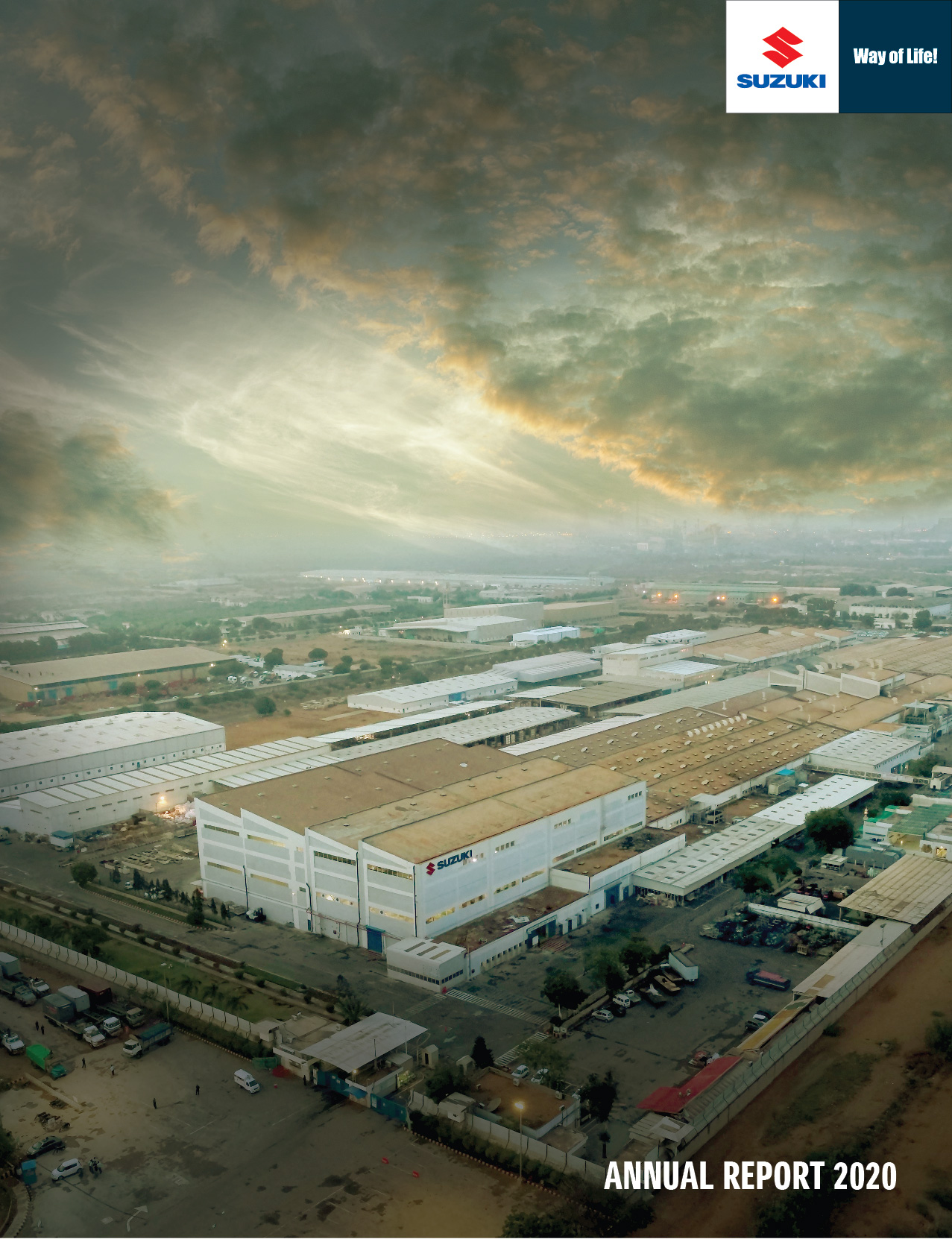 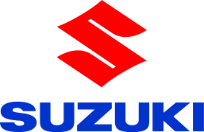 Financial Results 
FINANCIAL YEAR
2021
FY 2021 – FINANCIAL SUMMARY
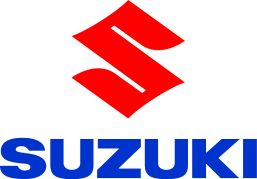 Detail
Detail
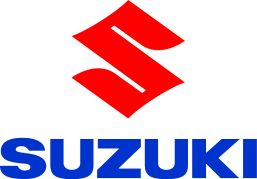 FY2021 – SALES VOLUME
Back
Segmented Sales
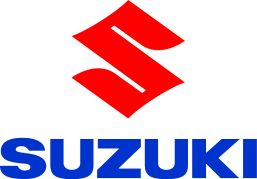 FY2021 – SEGMENTED SALES VOLUME
Back
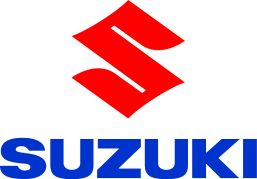 FY2021 TOTAL SALES
Back
Sales Variance Analysis  – Total
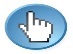 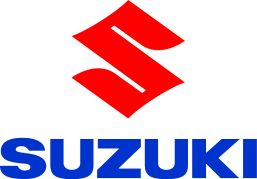 FY2021 – MOTORCYCLE SALES
Back
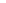